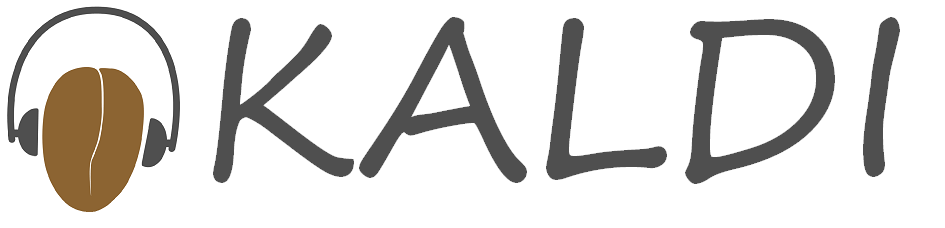 A toolkit for speech recognition research
(According to legend, Kaldi was the Ethiopian goatherd who discovered the coffee plant).
Key aspects of the project
Apache v2.0 license (very free)
Available on Sourceforge
Open source, collaborative project (we welcome new participants)
C++ toolkit (compiles on Windows and common UNIX platforms)
Has documentation and example scripts
Overview of features
Context-dependent LVCSR system (arbitrary phonetic-context width)
FST-based training and decoding (we use OpenFst)
Maximum Likelihood training 
Working on lattice generation + DT.
All kinds of linear and affine transforms
Example scripts demonstrate VTLN, SAT, etc.
Advantages versus other toolkits*
Clean code, modular and extensible design
Intended to be easy to understand and modify
Very open license (Apache 2.0)
Example scripts and documentation available
Trying to build helpful and active community
Good linear algebra support; FSTs
Very scalable
We intend to implement all state-of-the-art methods (inc. discriminative training)
*Disclaimer: some toolkits may have at least some of these advantages.
Features not on current “to-do” list
No on-line decoder (batch mode only)
It’s mostly for speech-recognition research
No explicit support for parallelization (MapReduce, MPI)
Would be too platform-specific… we use a HTK-like approach where you can sum up accumulator files.
No scripting-language wrapper
Would force users to learn e.g. Python; we support configurability in different ways. 
No forward-backward training
We don’t believe it’s better than Viterbi; and Viterbi makes it convenient to write alignments to disk.
History of Kaldi (1/2)
JHU 2009 workshop*, working (mostly) on Subspace Gaussian Mixture Models (SGMMs)
Guys from Brno University of Technology (BUT) created “proto-Kaldi”… 
Had FST-based decoding and SGMM training setup
Dependent on HTK for feature generation and building an initial GMM-based system
Entire solution was complex due to merging of two different setups.
*This workshop  was funded by NSF Grant #IIS-0833652, with supplemental funding from Google, DARPA’s GALE program,  and JHU’s HLTCoE.  BUT researchers were partially supported in this period by Czech Ministry of Trade and Commerce Project # FR-TI1/034, Grant Agency of Czech Republic project no. 102/08/0707,  and Czech Ministry of Education project no. MSM0021630528.  Arnab Ghoshal was partially supported during this period by the European Community’s Seventh Framework Programme under grant agreement number 213850 (SCALE).
History of Kaldi (2/2)
In summer of 2010, some of us (+ new participants) went back to Brno for 2 months (“Kaldi workshop 2010”), hosted by Brno University of Technology.
Aimed to build a self-contained, clean toolkit with no HTK dependency.
Immediate goal was to create clean, releasable SGMM recipe.
Wider goal of making a clean speech-recognition toolkit.
Completed a lot of it that summer but not ready for release until last week.
Kaldi contributors
Individuals who wrote code for Kaldi* so far:
Mohit Agarwal, Sandeep Boda1, Gilles Boulianne, Lukas Burget, Arnab Ghoshal, Mirko Hannemann, Ondrej Glembek, Nagendra Goel1, Pavel Matejka2, Petr Motlicek, Daniel Povey3, Yanmin Qian, Ariya Rastrow, Sandeep Reddy1, Petr Schwarz2, Jan Silovsky, Georg Stemmer, Karel Vesely, Haihua Xu.
Also thanks to (non-exclusively)++:
Alex Acero, Pinar Akyazi, Honza Cernocky, Paul Dixon, JHU’s CLSP staff + faculty, Tomas Kasparek, Renata Kohlova, Rico Malvar, Patrick Nguyen, Mike Riley, Rick Rose, Samuel Thomas, Geoffrey Zweig.
1GoVivace, Inc. 2Phonexia s.r.o. 3Microsoft Corp. (code contributed as employee) 
*I.e. specifically for Kaldi  ++There are probably inadvertent oversights
Kaldi dependency structure (approx)
[shell scripts]
gmmbin/
sgmmbin/
bin/
fstbin/
featbin/
fgmmbin
transform/
decoder/
hmm/
sgmm/
gmm/
lm/
feat/
tree/
fstext/
optimization/
matrix/
util/
itf/
OpenFst
base/
ATLAS/
CLAPACK
Matrix library
C++ wrapper for BLAS and CLAPACK linear algebra libraries (plus some extra code).
Can use either (BLAS+CLAPACK), or ATLAS, or MKL, as external library.
Supports generic, packed symmetric and packed triangular matrix formats.
Supplies typical linear-algebra functionality (SVD, etc.), and FFT.
Reusable: independent of rest of Kaldi code (except one  small directory “base/”).
OpenFst and fstext/
OpenFst is open-source FST library (mostly from Google)
We compile against it, e.g. decoding-graph object is an OpenFst object.
fstext/ contains various extensions to OpenFst
E.g. implementation of on-demand context-dependency transducer
Our FST recipe is a little bit different from the standard one and requires slightly different FST algorithms (e.g. determinization with epsilon removal)
Kaldi I/O
Based on C++ streams
Supports binary and text-mode formats
extended filenames: “-”, “gunzip –c foo.gz|”, “/offset/into/file:12345”
Archive format: generic mechanism to index objects by strings (typically utterance id)
Tree building and clustering code
Very generic clustering and tree building mechanisms
Easy to build trees in various different ways (globally shared tree roots, etc.)
Our current recipes use automatically generated questions (minimize hassle)
Mechanisms scalable to wide context (e.g. quinphone) and large phone-sets
In WSJ recipe we, in effect, ask questions about phone-position and stress (via expanded phone set and specially constrained questions… this is mostly set up at the script level)
HMM and transition modeling
This code is separate from the “GMM” side of things (just treat states as integer ids)
Can specify a “prototype” topology for each phone
Transition is separately estimated depending on the p.d.f. index on the state it comes out of
Mechanisms for turning these HMMs into FSTs
In our FSTs, the (input) labels encode more information than just the p.d.f. index (e.g. encodes the phone, the position in the HMM)
This is so we can train the transitions (and can work out the phone sequences from this index sequence)
Decoding-graph creation
There is a C++ mechanism for creating decoding graphs (FSTs) in training time, from transcriptions 
These graphs are typically cached on disk
We train using the Viterbi path through these graphs (redo Viterbi every few iterations)
For the larger decoding graphs used in test time, we put relatively simple command-line tools together with a shell script
Some of these are OpenFst tools, but mostly our own (using C++-level OpenFst mechanisms)
Gaussian Mixture Models (GMMs)
Code for GMMs is fairly simple and passive
Have avoided complex frameworks
Representation of a single GMM
Likelihood evaluation; mutators
Separate class for accumulation and training
Class for a collection of GMMs (indexed by integer pdf-index)… similar to vector<Gmm>
Corresponding “accumulator” class
GMM code does not “know about” HMMs, transition models, linear transforms, etc.
Linear transform code
Code for estimation of various linear transforms
LDA, HLDA, fMLLR/CMLLR, MLLT/STC, linear VTLN, “exponential transform” (something new, like VTLN), MLLR
This code is specifically for GMMs (would code these algorithms separately for other models)
Linear transforms applied in a unified way (code does not “know” how they were estimated)
Usually applied as part of a pipe
Mechanisms for regression trees for (fMLLR, MLLR)
Used in separate command-line decoders (don’t want to complicate code that isn’t doing this)
Decoders
Decoders (currently) use fully expanded FSTs 
Currently 3 decoders on spectrum  simple fast
But >3 command-line decoding programs!
Decoders don’t “know about” GMMs, HMMs, etc: just the FSTs, and “Decodable” interface
“Decodable” interface has function that says “give me score for this (frame, index)”… like matrix lookup
We “wrap” GMMs etc. in a thin wrapper that satisfies “Decodable” interface
Command-line decoding programs always do one pass of decoding and are for a specific (decoder, model type).
Multiple decoding passes done at script level (invoke decoder multiple times)
Feature processing
Support standard MFCC and PLP features
A reasonable range of configurability (#mel bins, etc.)
Read only .wav format
Use external programs for format conversion, e.g. from sphere
Typically write features (like other objects) all to a very large file
Expansion with deltas, fMLLR, etc. typically done using pipes, on-the-fly, to minimize disk I/O
In next talk will explain the framework for this.
Command-line tools
Large number of command-line tools (>150), each with a fairly simple function
Command-line tools take options e.g. 
  compute-mfcc-feats --use-energy=false  \
     ark:data/train_wav.scp  \
     ark,scp:data/train.ark,train,scp
We rarely need to supply more than a few options to any given program
Command line tools generally have quite simple code.
C++ code doesn’t have to worry much about I/O (handled through templated code via “Table” concept… will explain after the break).
Scripts (example fragment)
#!/bin/bash
…
while [ $x -lt $numiters ]; do
 if echo $mllt_iters | grep -w $x >/dev/null; then # Do MLLT update.
    ( ali-to-post ark:$dir/cur.ali ark:- | \
       weight-silence-post 0.0 $silphonelist $dir/$x.mdl ark:- ark:- | \
       gmm-acc-mllt --binary=false $dir/$x.mdl "$featsub" ark:- $dir/$x.macc ) \
          2> $dir/macc.$x.log  || exit 1;

     est-mllt $dir/$x.mat.new $dir/$x.macc 2> $dir/mupdate.$x.log || exit 1;
     gmm-transform-means --binary=false $dir/$x.mat.new $dir/$x.mdl $dir/$[$x+1].mdl \
     2> $dir/transform_means.$x.log || exit 1;
     compose-transforms --print-args=false $dir/$x.mat.new $cur_lda $dir/$x.mat || exit 1;
     cur_lda=$dir/$x.mat

     feats="ark:splice-feats scp:data/train.scp ark:- | transform-feats $cur_lda ark:- ark:-|"
     # Subset of features used to train MLLT transforms.
     featsub="ark:scripts/subset_scp.pl 800 data/train.scp | splice-feats scp:- ark:- | 
             transform-feats $cur_lda ark:- ark:-|"
 else
  ….
Scripts (points to note)
Scripts quite complex 
Much of the configurability of Kaldi takes place at shell-script level
This helps keep the C++ code simple
Note use of pipes: features, alignments etc. are passed through pipes.
Selected results (WSJ)
SI-284 training,  Sennheiser microphone, 20k open vocabulary test, bigram LM supplied with WSJ.
Unadapted, cross-word triphones (but HTK system was gender-dependent)
This is not our best result, just showing that with comparable algorithms we get comparable results)
Speed, decoding issues (WSJ)
We can’t yet decode with full trigram LM from WSJ (graph too large)… but pruned one is OK
Working on this issue
Decoding speed for previous results is about 0.5xRT (i.e. twice faster than real time)
Training time: takes a few hours to train the previous system, on a single machine (using up to 3 CPUs)
Further results (RM)
Both systems cross-word triphone with cepstral mean normalization
HTK results from ICASSP’99 paper (Povey et. al)
Probably slightly better than RMHTK recipe due to variable #gauss per state.
Decoding speed ~0.1xRT
RM: unadapted experiments
All results averaged over 6 RM test sets
RM: adapted experiments
“ET”= Exponential Transform (like VTLN)
Why use Kaldi
Easy to use (once you learn the basics, and assuming you understand the underlying science)
Easy to extend and modify.
Redistributable:  unrestrictive license, community project.
If you stuff works or is interesting, the Kaldi team is open to including it and your example scripts in our central repository  more citations, as others build on it.